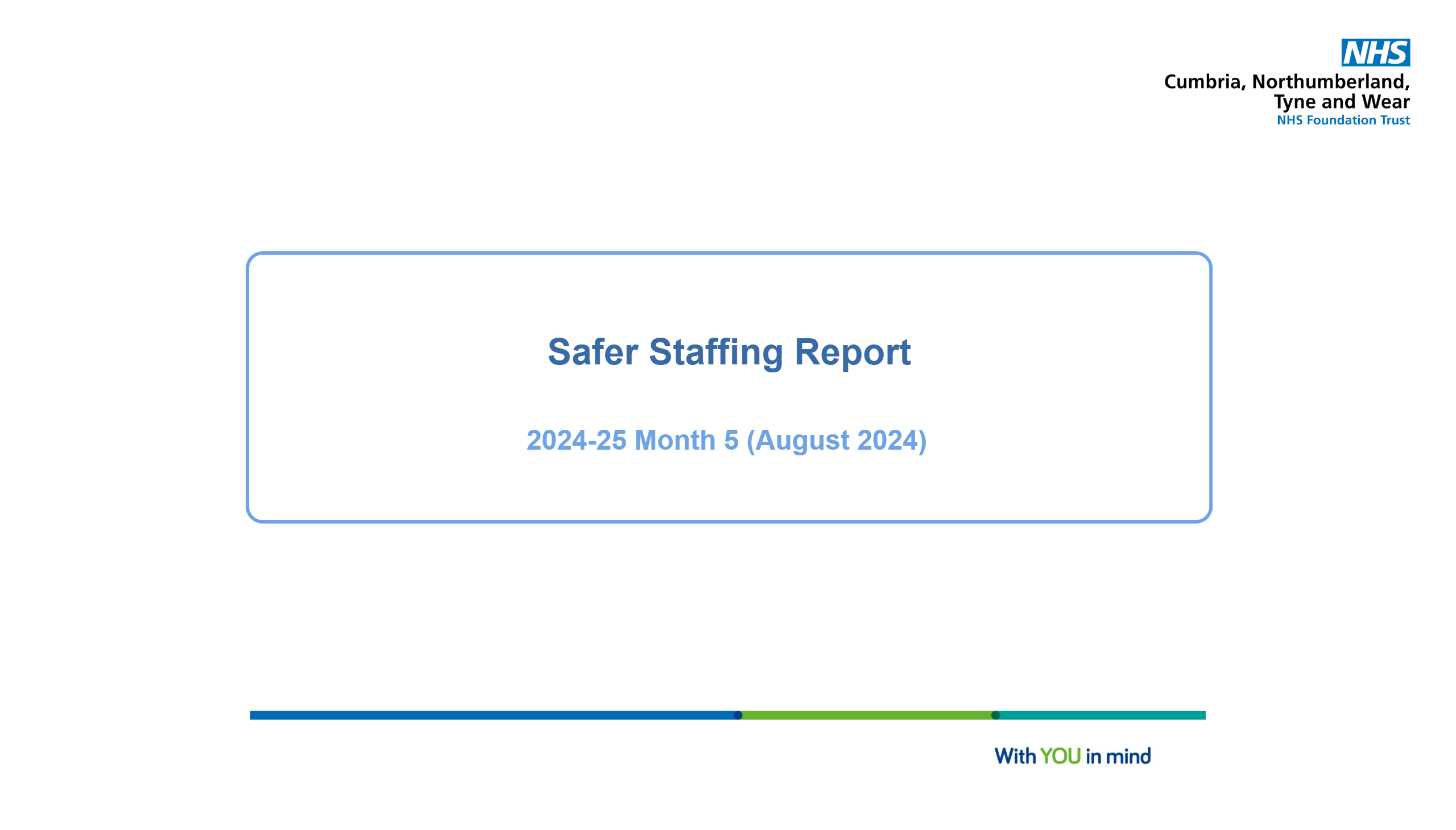 Title
[Speaker Notes: image
No alt text provided

image
No alt text provided

TextEnhancerByMAQ46ASG0293G65JY43S89DKJ9
No alt text provided

shape
No alt text provided

textbox
No alt text provided

image
No alt text provided

image
No alt text provided]
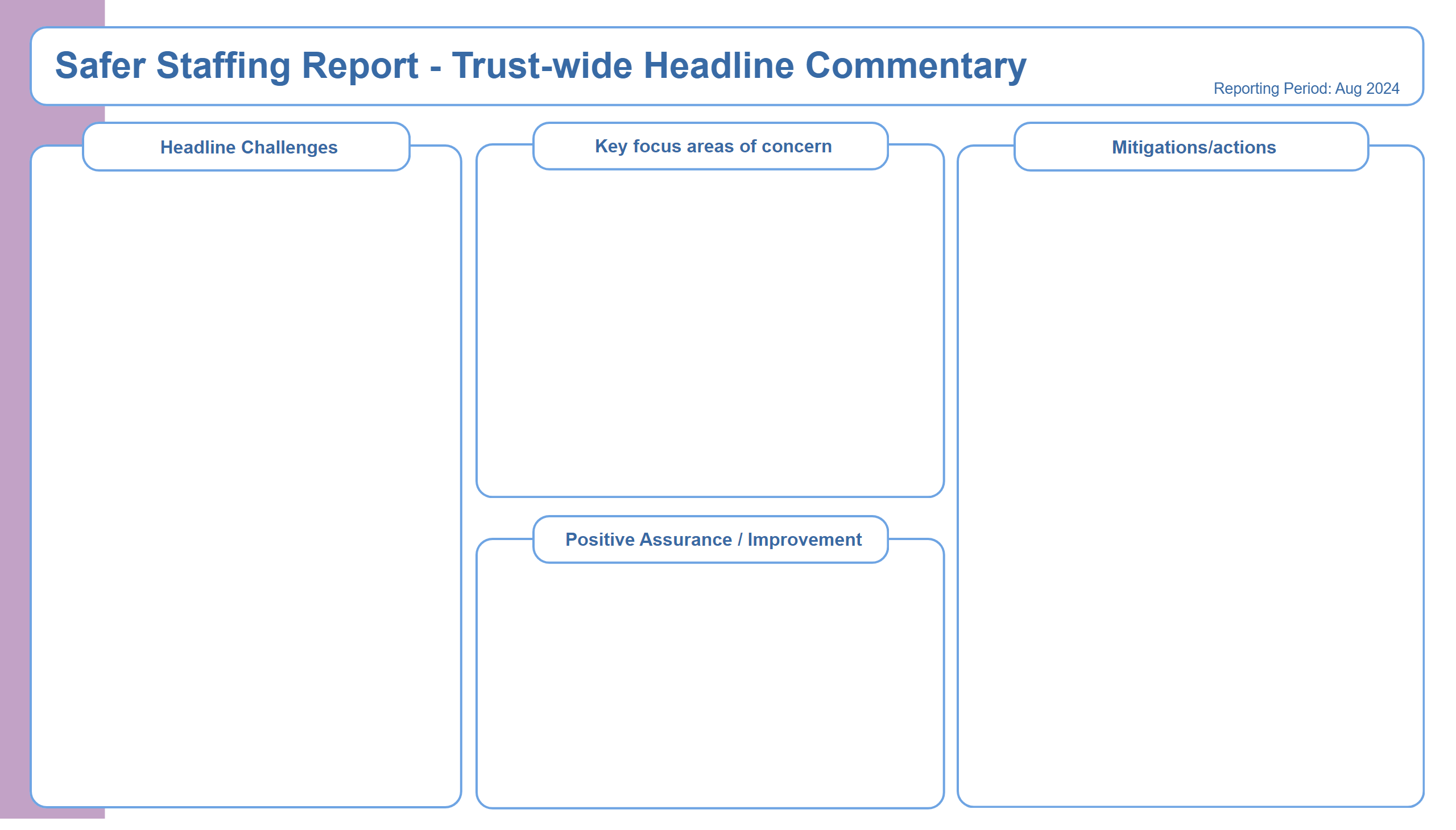 Narrative Summary
Issues impacting on safe staffing:
A high proportion of preceptees and Internationally Educated Nurses who are unable to take charge of the ward. 
A high number of patients requiring an enhanced level of observation.
A high level of patient acuity, compounded by co-existing conditions and physical health needs.
The need for patient seclusion and segregation.
A high number of patients who are Clinically Ready for Discharge (CRFD) with no identified arrangements for ongoing care and support.
Out of pathway patients, including patients over 18 years old on children and young people’s wards.
A high incidence of violence and aggression and of self-harm
Hate crime incidents and sexual safety concerns in Rose Lodge and PICU respectively.
Allied Health Professions staffing is identified as insufficient in  Walkergate Park Hospital; dietitian resource is not consistent in Eating Disorder services.
Standalone units continue to cause particular concern, requiring additional safeguards.
Prevention and Management of Violence and Aggression (PMVA) training violation introduction in Allocate may result in an increased use of agency workers in the short to medium term.
Covid outbreaks have been identified, managed and closed in a timely fashion.
Staff members are redeployed across CBUs according to need, which can reduce continuity of care and job satisfaction.
Pressures relating to enabling staff training.
Overall, the registered nursing workforce is relatively inexperienced.
There is a high level of incidents involving violence and aggression and self-harm.
There are specific risks associated with stand-alone units (Yewdale; Elm House; Rose Lodge; Lotus ward; Mitford unit) and hospital sites not easily accessible by public transport (Northgate; Ferndene).
There is increasing incidence and complexity of physical health.
Allied Health Professions staffing at Walkergate Park is identified as not meeting the guidelines of the British Society of Rehabilitative Medicine.
Daily level-loading of experienced registered nurses is undertaken.
Daily or twice daily staffing huddles are held to reassess safe staffing levels.
Implementation of evaluation of competence at 9 months in the preceptorship process.
Staff wellbeing meetings are held, and relevant actions implemented.
A robust authorisation process is in place for temporary staff utilisation.  
Engagement in the Vacancy Control Process to provide evidence of need to recruit to clinical vacancies.
Use of Occupational Health to support staff returning to work.
Development of Flexi-Pools.
Senior clinical staff members are supporting clinical teams, including providing Registered Mental Health Nurse cover when required.
Work is in progress to increase the capacity of the nurse bank to address temporary staffing needs, rather than using agency workers.
There is focused work being undertaken to promote staff wellbeing.
Focused work is in progress on Rose Lodge and Mitford to improve patient and staff experience.
Newly registered nurses taking up post in September 2024; Registered Nurse Degree Apprentices are being allocated to vacancies (qualifying in January 2025).
Outbreaks are identified and closed in a timely way.
[Speaker Notes: textbox
No alt text provided

shape
No alt text provided

shape
No alt text provided

shape
No alt text provided

textbox
No alt text provided

textbox
No alt text provided

shape
No alt text provided

shape
No alt text provided

textbox
No alt text provided

shape
No alt text provided

shape
No alt text provided

textbox
No alt text provided

shape
No alt text provided

shape
No alt text provided

TextEnhancerByMAQ46ASG0293G65JY43S89DKJ9
No alt text provided

TextEnhancerByMAQ46ASG0293G65JY43S89DKJ9
No alt text provided

TextEnhancerByMAQ46ASG0293G65JY43S89DKJ9
No alt text provided

TextEnhancerByMAQ46ASG0293G65JY43S89DKJ9
No alt text provided

shape
No alt text provided

TXT - Reporting Period
No alt text provided]
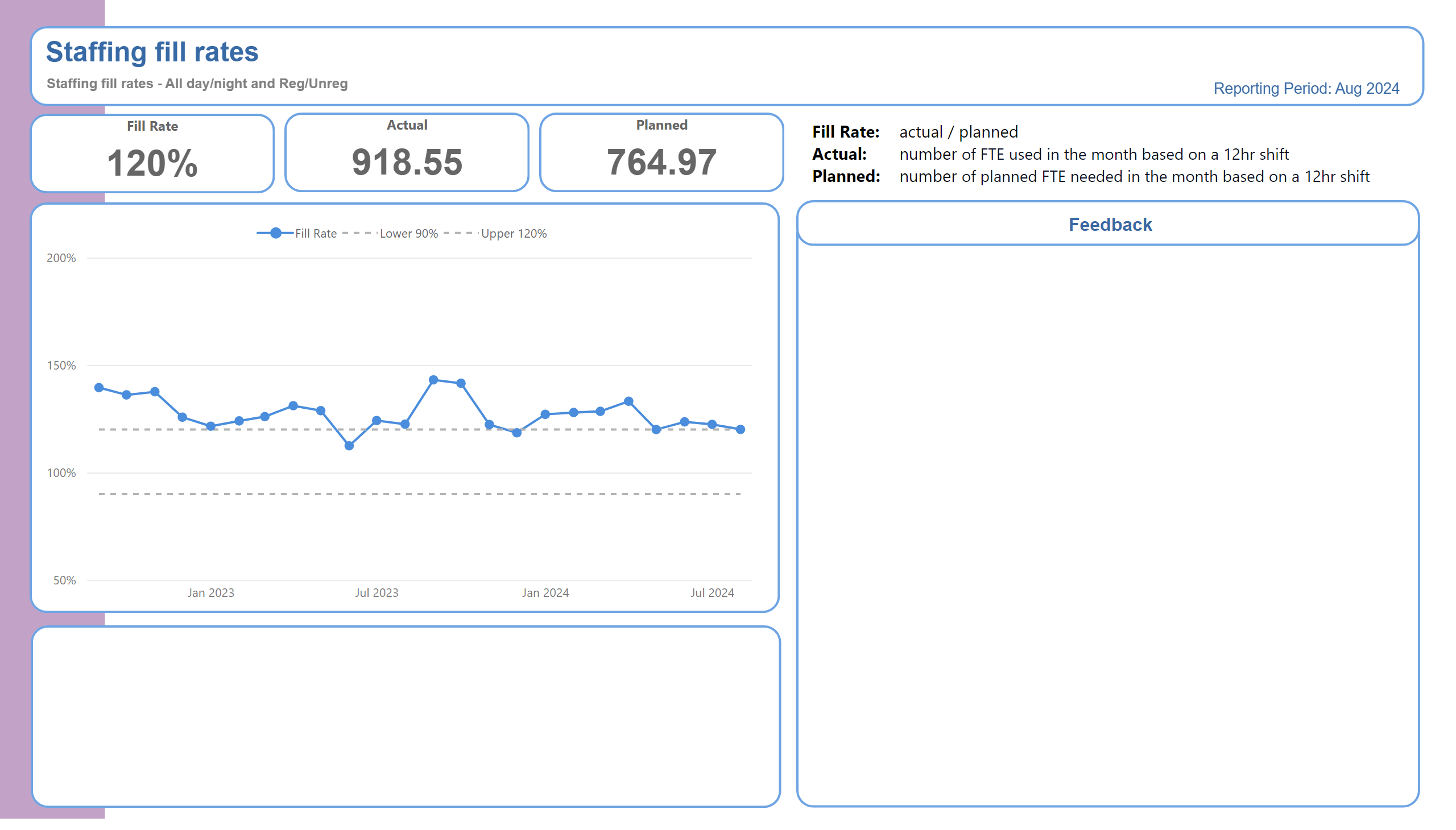 Trust Overview
Daily level-loading of experienced registered nurses is undertaken.
Daily or twice daily staffing huddles are held to reassess safe staffing levels.
Implementation of evaluation of competence at 9 months in the preceptorship process.
Staff wellbeing meetings are held, and relevant actions implemented.
A robust authorisation process is in place for temporary staff utilisation.  
Engagement in the Vacancy Control Process to provide evidence of need to recruit to clinical vacancies.
Use of Occupational Health to support staff returning to work.
Development of Flexi-Pools.
Senior clinical staff members are supporting clinical teams, including providing Registered Mental Health Nurse cover when required.
[Speaker Notes: BOX - Header
No alt text provided

TXT - Indicator Name
No alt text provided

TXT - Indicator Definition
No alt text provided

BOX - Locality 
No alt text provided

PBI_CV_885EF3C3_31C1_4745_B2B9_20771D5AD196
No alt text provided

shape
No alt text provided

PBI_CV_885EF3C3_31C1_4745_B2B9_20771D5AD196
No alt text provided

shape
No alt text provided

PBI_CV_885EF3C3_31C1_4745_B2B9_20771D5AD196
No alt text provided

shape
No alt text provided

BOX - Performance
No alt text provided

Fill Rate
No alt text provided

textbox
No alt text provided

TextEnhancerByMAQ46ASG0293G65JY43S89DKJ9
No alt text provided

TextEnhancerByMAQ46ASG0293G65JY43S89DKJ9
No alt text provided

TextEnhancerByMAQ46ASG0293G65JY43S89DKJ9
No alt text provided

TextEnhancerByMAQ46ASG0293G65JY43S89DKJ9
No alt text provided

TextEnhancerByMAQ46ASG0293G65JY43S89DKJ9
No alt text provided

TextEnhancerByMAQ46ASG0293G65JY43S89DKJ9
No alt text provided

TextEnhancerByMAQ46ASG0293G65JY43S89DKJ9
No alt text provided

shape
No alt text provided

TextEnhancerByMAQ46ASG0293G65JY43S89DKJ9
No alt text provided

textbox
No alt text provided

textbox
No alt text provided

cardVisual
No alt text provided

cardVisual
No alt text provided

cardVisual
No alt text provided

tableEx
No alt text provided

textbox
No alt text provided

textbox
No alt text provided

BOX - SPCChart
No alt text provided

TXT - Feedback title
No alt text provided

BOX - Feedback body
No alt text provided

BOX - Feedback Title
No alt text provided

SPC Chart
No alt text provided

textbox
No alt text provided

BOX - Performance
No alt text provided

Actual
No alt text provided

BOX - Performance
No alt text provided

Planned
No alt text provided

TXT - Reporting Period
No alt text provided]
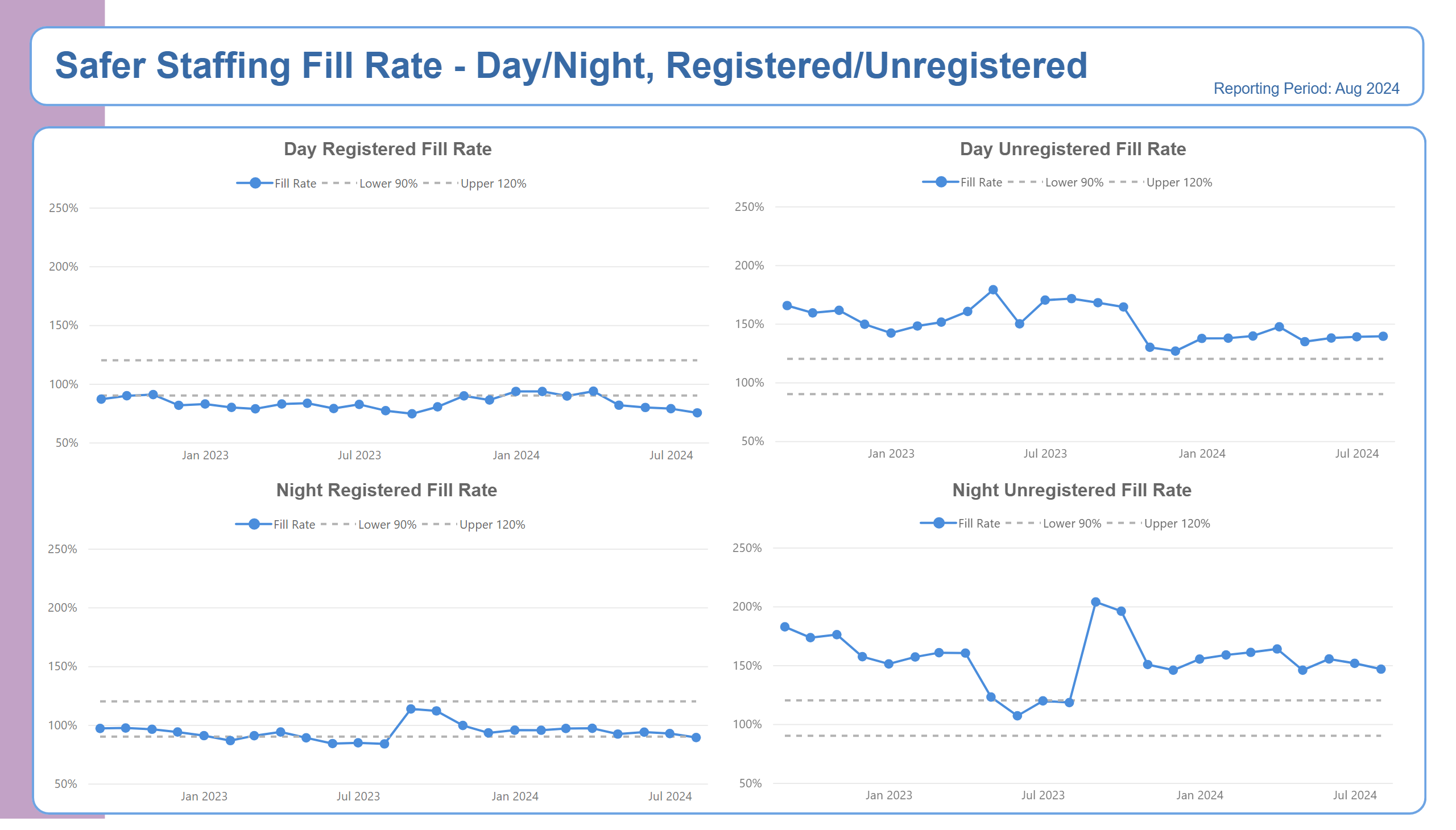 Fill Rate Graphs
[Speaker Notes: BOX - Header
No alt text provided

BOX - Background
No alt text provided

TXT - Page Heading
No alt text provided

TXT - Reporting Period
No alt text provided

shape
No alt text provided

TXT - Indicator Title
No alt text provided

SPC Chart
No alt text provided

TXT - Indicator Title
No alt text provided

SPC Chart
No alt text provided

TXT - Indicator Title
No alt text provided

SPC Chart
No alt text provided

TXT - Indicator Title
No alt text provided

SPC Chart
No alt text provided]
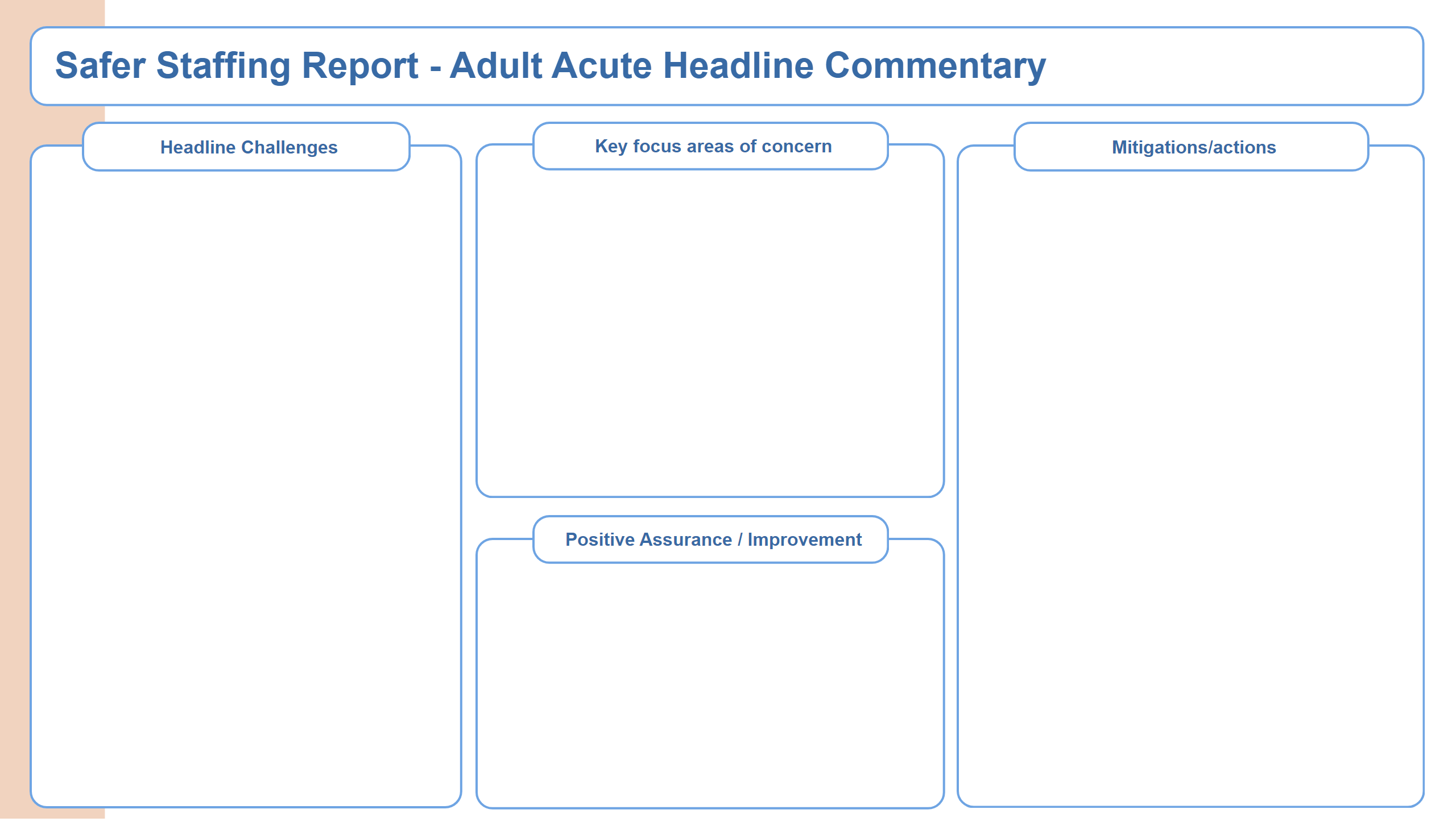 Adult Acute Summary
There is an ongoing need to redeploy staff members  to wards other than their base ward, reducing continuity of care. 
Pressure relating to meeting clinical needs. 
Daily difficulties level-loading of substantive post-preceptorship Band 5 nurses on the wards.  B5 Preceptees are progressing quickly to Band 6 posts, out with inpatient CBU. 
The workforce remains inexperienced overall, and retaining experienced staff is very challenging. 
Essential staff training is not being achieved: difficulties releasing staff members due to staffing pressures.; pressure resulting from the requirement for  staff to undertake PMVA training, due to 5-day course availability. 
Levels of incidents relating to violence and aggression impact on staff wellbeing.  
Safer staffing levels are based on number of Within Eyesight Observation, including patients escorted off-site, reducing available staffing on-site.
High numbers of preceptee and internationally educated nurses who cannot take charge (adding pressure to those who can); pressures resulting from the support of Preceptees.
High levels of acuity requiring enhanced engagement and observations to manage patient acuity and risk.  488 Incidents of Violence and aggression for Adult Acute South in July; 99 of these incidents being on Longview (female); multiple patients requiring 2:1, plus a patient in Long Term Seclusion requiring 2:1 and 3:1 when in the garden (North Inpatient CBU).
Patients who are clinically ready for discharge with no identified arrangements for ongoing care and support. 
Self-harm incidents: 160 reported for the South; 86 of these incidents in South Longview (female).  Impact of these incidents is low and no harm; assistive technology utilised to reduce level of harm to patient. 
Seclusion required within both male and female pathways has remained a pressure, with an increase identified (Central Inpatient CBU).
Male acute pathway: a number patients from forensic backgrounds, which is resulting in staffing pressures (South Inpatient CBU)
Physical health complexities: the impact of staff supporting the physical health hub and required to escort patients to acute Trusts; Nasogastric nutrition requires increased staff resources to promote safety and quality of care, including care of a patient in NSECH (North Inpatient CBU).
Recent increase in ward staff required  to support patients within 136 suite facility (North Inpatient CBU).
Bed utilisation above capacity, e.g., the beds of patients at NSECH being filled by new admissions, including seclusion beds (escorts to acute general wards).
Increase in maternity leave (Central Inpatient CBU).
Newly recruited nursing Assistants are supernumerary  until PMVA training is complete (North Inpatient CBU).
Number of staff required released to undertake required training: PMVA, Learning Disability, Autism.
In patient care group locality staffing huddles to manage resource gaps, with senior overview to support pressures.
Staff wellbeing meetings are held. 
Use of temporary staffing is only when all other options have been explored or related to KPI training requirements.; authorisation process for temporary workforce usage.  
Use of Occupational Health to support staff returning to work. 
The Physical Health offer is being reviewed, in line with the Physical Health Strategy.
Review of talk first data and recent seclusion use to look for themes (Central Inpatient CBU).
Pilot on Warkworth ward of Tracker: Red to Green/Bed flow meetings to highlight barriers to discharge so escalation can occur.
Clinical Band 7 on wards work in the numbers including weekends and night shift to assist with leadership and quality (South Inpatient CBU).
Use of temporary workforce:  Bank being used rather than agency .
Focused work on staff wellbeing is in progress. 
Physical Health Champions have been realigned on the wards.
Protocolling (redeployment) work continues to support staff. 
Staff turnover appears to be reducing; retention remains the biggest challenge.  
Positive feedback from Your Voice: comments relating to good visibility of staff on wards (North Inpatient CBU).
Low vacancies Registered and Non-registered roles. 
Roll out and use of Allocate. 
Ongoing Multidisciplinary Team  focus on reviewing of observations (North Inpatient CBU).
[Speaker Notes: textbox
No alt text provided

shape
No alt text provided

shape
No alt text provided

shape
No alt text provided

textbox
No alt text provided

textbox
No alt text provided

shape
No alt text provided

shape
No alt text provided

textbox
No alt text provided

shape
No alt text provided

shape
No alt text provided

textbox
No alt text provided

shape
No alt text provided

shape
No alt text provided

TextEnhancerByMAQ46ASG0293G65JY43S89DKJ9
No alt text provided

TextEnhancerByMAQ46ASG0293G65JY43S89DKJ9
No alt text provided

TextEnhancerByMAQ46ASG0293G65JY43S89DKJ9
No alt text provided

TextEnhancerByMAQ46ASG0293G65JY43S89DKJ9
No alt text provided

shape
No alt text provided]
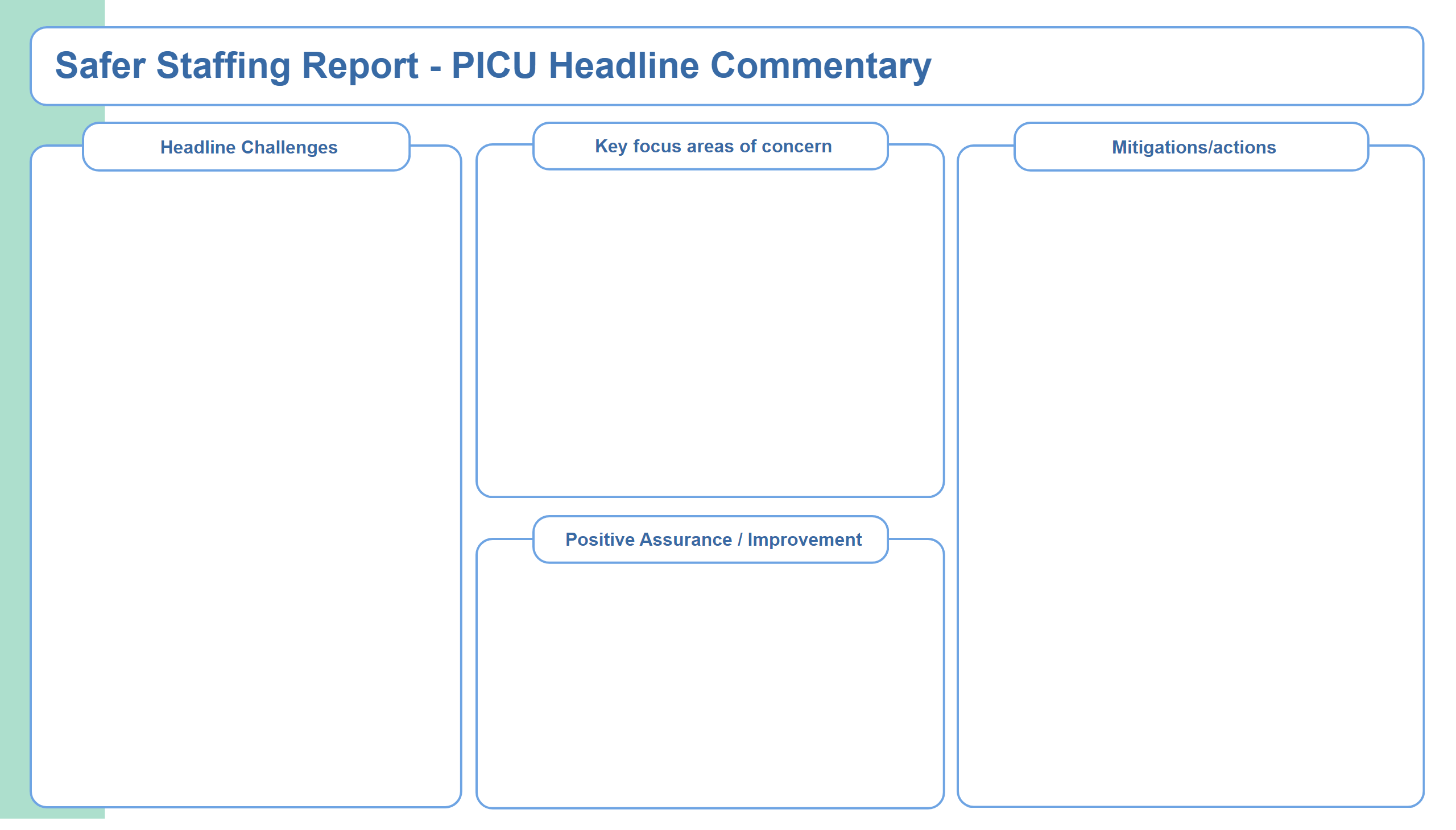 PICU Summary
Mixed gender PICU/Ward creates risks relating to sexual safety. 
Daily difficulties level-loading of substantive post-preceptorship Band 5 nurses on the wards. 
Essential staff training not being achieved. 
Use of temporary workforce. 
Levels of incidents relating to violence and aggression, including the impact on staff wellbeing. 
Band 5 preceptees following completion of preceptorship progress to Band 6 posts out with inpatient CBU. 
Working to achieve parity of esteem (physical and mental health).
There is a lack of substantive experienced post- preceptorship Band 5 staff. 
High acuity: patients often have a forensic need/risk; this can be compounded by co-existing conditions, such as autism, and substance misuse. 
Use of restrictive practice to support clinical need and safety (Seclusion). 
Out of pathway patients. 
Patients who are clinically ready for discharge, with no identified arrangements for ongoing care and support. 
Enhanced Engagement and Observation levels.
Essential staff training not being achieved as not possible to release staff members.  
Use of temporary workforce to support vacancies, due to  enhanced engagement, sickness and other absences. 
Complex Physical Health needs. 
Mixed gender PICU/Ward creates risks relating to sexual safety.   Increase of safeguarding incidents: 14 reported in July on Beckfield.
In patient care group locality staffing huddles to manage resource gaps, with senior overview to support pressures. 

Engagement with sexual safety work. 

Authorisation process for temporary workforce.  

Use of the wider  Occupational Health to support staff returning to work. 

The Physical Health offer is being reviewed, in line with the Physical Health Strategy
Clinical Band 7 on wards work in the numbers including weekends and night shift to assist with leadership and quality. 
Use of temporary workers: Bank worker numbers are increasing reducing the need for agency. 
Focused work on staff wellbeing is in progress. 
Realigned Physical Health Champions. 
Successful recruitment campaign for Band 3 staff resulting in no vacancies
[Speaker Notes: textbox
No alt text provided

shape
No alt text provided

shape
No alt text provided

shape
No alt text provided

textbox
No alt text provided

textbox
No alt text provided

shape
No alt text provided

shape
No alt text provided

textbox
No alt text provided

shape
No alt text provided

shape
No alt text provided

textbox
No alt text provided

shape
No alt text provided

shape
No alt text provided

TextEnhancerByMAQ46ASG0293G65JY43S89DKJ9
No alt text provided

TextEnhancerByMAQ46ASG0293G65JY43S89DKJ9
No alt text provided

TextEnhancerByMAQ46ASG0293G65JY43S89DKJ9
No alt text provided

TextEnhancerByMAQ46ASG0293G65JY43S89DKJ9
No alt text provided

shape
No alt text provided]
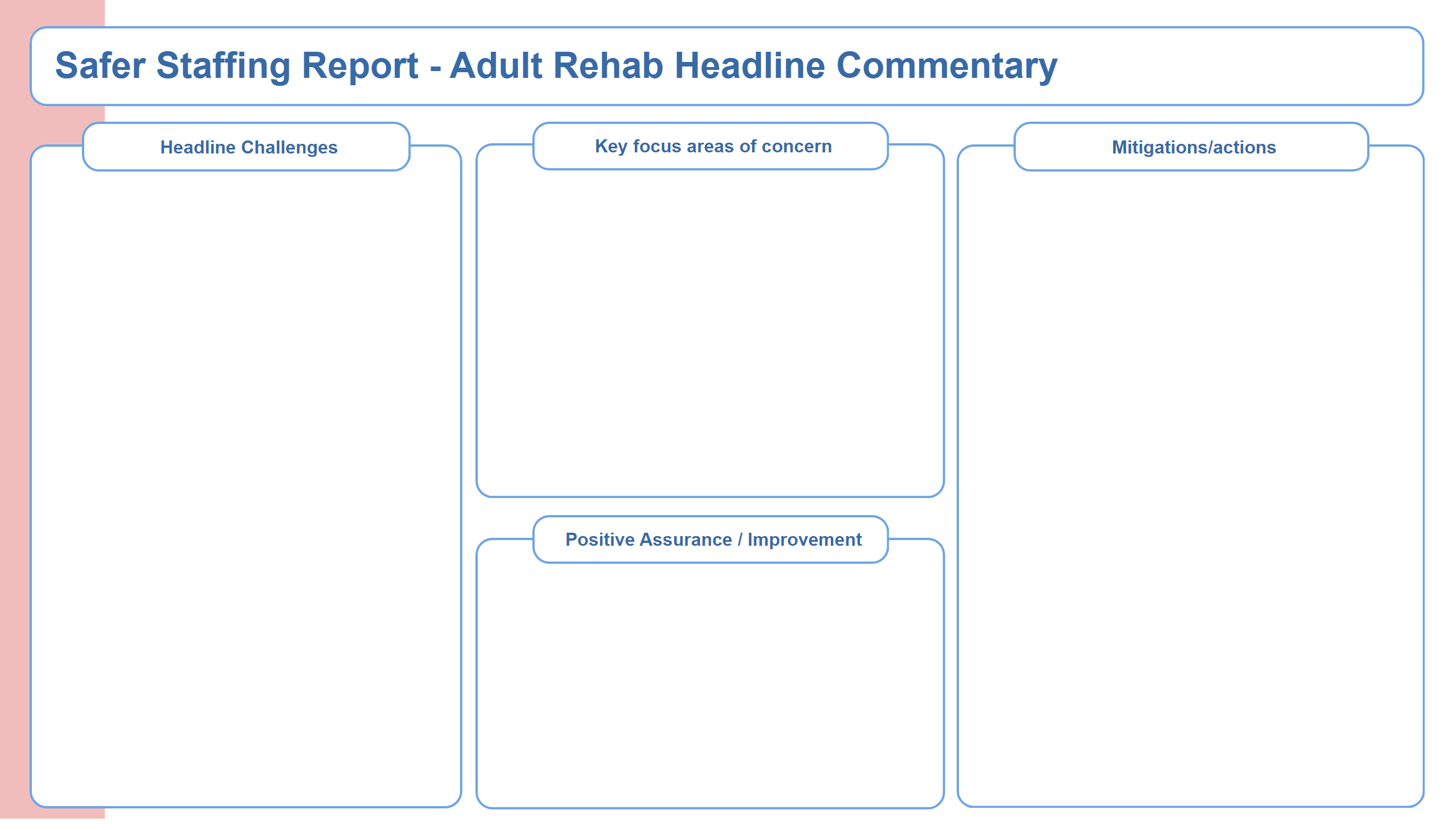 Adult Rehab Summary
Pressures relating to meeting training needs. 
Daily difficulties level-loading of substantive post-preceptorship Band 5 nurses on the wards. 
Barriers to onward care pathways due to inability to identify appropriate ongoing care and support. 
Use of temporary workforce. 
The impact of incidents relating to violence and aggression on staff wellbeing. 
Pressures due to escorting patients to other hospital sites and services. 
High incidents of sickness absence both long-term and short-term (South Inpatient CBU).
There is still a need to redeploy staff to wards other than their base ward, reducing continuity of care (Central Inpatient CBU).
High numbers of preceptee and internationally educated nurses who cannot take charge (adding pressure to those who can). 
Patients who are clinically ready for discharge with no identified arrangements for ongoing care and support. 
Use of temporary workforce to support vacancies, enhanced engagement, sickness and other absences. 
All wards report a high number of patients who require enhanced engagement and observation. This can also relate to patients who have physical health and frailty need. 
Essential staff training is not being achieved as it is not possible to release staff, due to patient acuity and staffing levels. 
Due to physical health needs, patients receive care within the acute Trust, which requires staff support to attend appointments/treatment.  
Clearbrook Ward long term segregation progressing towards ending but still required a high resource.
Elm House and Willow View have several patients with  dysphagia, which is a significant risk and requires additional one to one support. 
Releasing Registered Adult Nurses to support the development of the physical health hub, reducing available staff to roster on shift (North Inpatient CBU).
Five staff members on maternity leave (North Inpatient CBU).
Kinnersley and Newton have Band 6 vacancies (North Inpatient CBU).
In patient care group locality staffing huddles to manage resource gaps, with senior overview to support pressures.
Staff wellbeing meetings are being held.
Use of temporary staffing is only when all other options have been explored. There is an authorisation process for the use of temporary workforce. 
Engagement with sexual safety work (South Inpatient CBU).
Currently recruiting staff for flexi- pool (South and Central Inpatient CBU).
The Physical Health offer has been strengthened in line with Trust Physical Health Strategy. 
Protocolling within pathways where possible (Central Inpatient CBU).
Use of temporary workforce:  Bank being used rather than Agency. 
Using the wider Multi- Disciplinary Team to support  patient care.  
Focused work on staff wellbeing is in progress. 
Physical Health Champions have been realigned on all wards in South Inpatient CBU. 
HOPE(S) team and Long-Term Seclusion support 
Elm House and Willow View: staff turnover appears to be reducing.
Roll out and use of Allocate.
[Speaker Notes: textbox
No alt text provided

shape
No alt text provided

shape
No alt text provided

shape
No alt text provided

textbox
No alt text provided

textbox
No alt text provided

shape
No alt text provided

shape
No alt text provided

textbox
No alt text provided

shape
No alt text provided

shape
No alt text provided

textbox
No alt text provided

shape
No alt text provided

shape
No alt text provided

TextEnhancerByMAQ46ASG0293G65JY43S89DKJ9
No alt text provided

TextEnhancerByMAQ46ASG0293G65JY43S89DKJ9
No alt text provided

TextEnhancerByMAQ46ASG0293G65JY43S89DKJ9
No alt text provided

TextEnhancerByMAQ46ASG0293G65JY43S89DKJ9
No alt text provided

shape
No alt text provided]
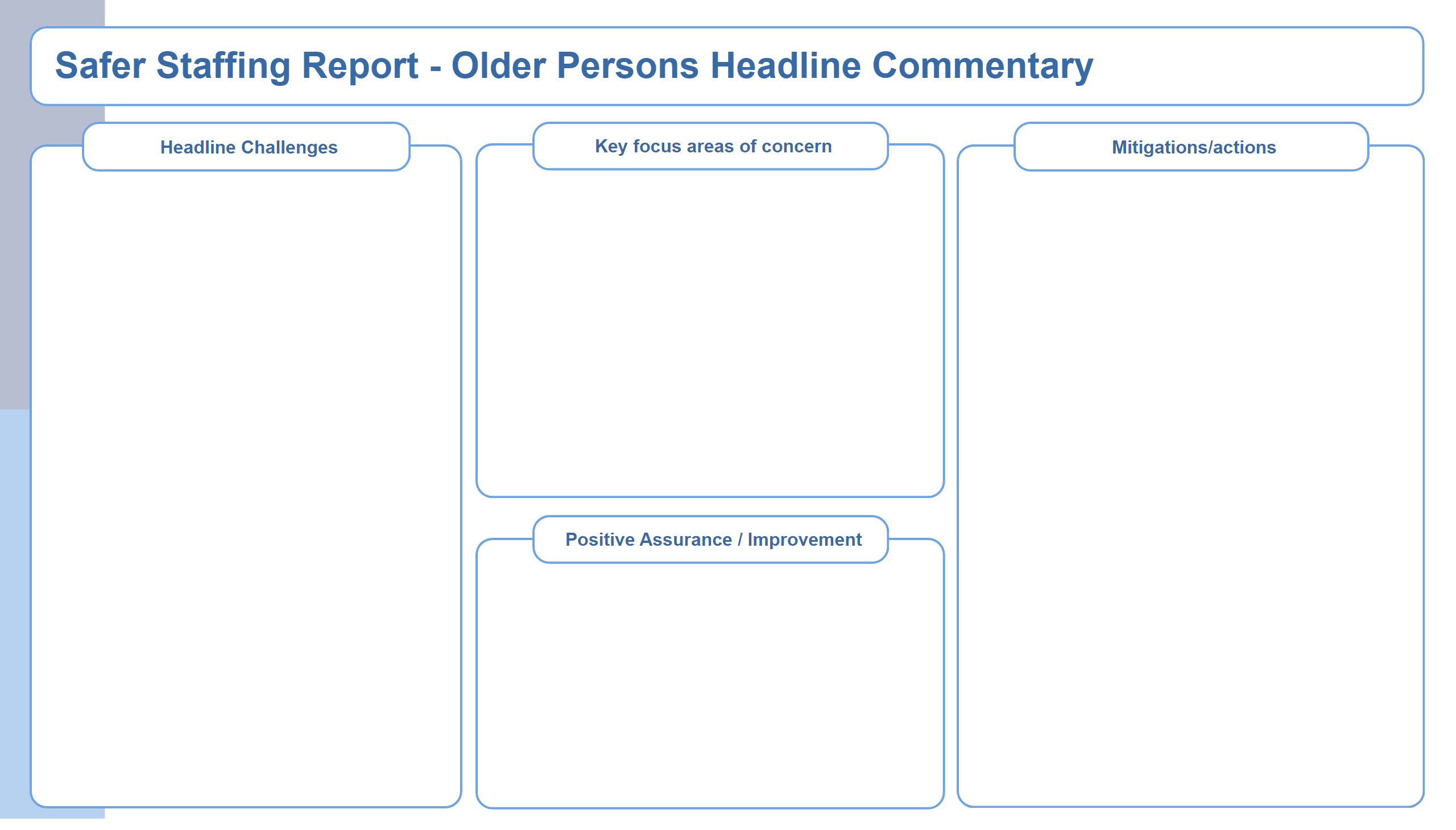 Older Persons Summary
High numbers of preceptee and internationally educated nurses who cannot take charge (adding pressure to those who can). 
High levels of acuity requiring enhanced engagement and observations to manage patient acuity and risk. 
Patients who are clinically ready for discharge with no identified arrangements for ongoing care and support. 
Use of temporary workforce to support vacancies, enhanced engagement, sickness and other absences. 
Essential staff training is not being achieved as it is not possible to release staff, due to patient acuity and staffing levels. 
Number of staff released to undertake required training: PMVA, Learning Disability, Autism. 
Ongoing increased level of observation and engagement: 1 patient on 2:1; 4 x patients Within Eyesight (North Inpatient CBU).
Ongoing ward clerk vacancy on Woodhorn ward.
Reduced ward leadership support on Woodhorn ward due to maternity leave of Specialist nurse and long-term sick leave of clinical lead. 
 COVID-19 Outbreaks: Hauxley ward, Ruskin Ward. 
Increase in sickness absence overall: 1 long-term sick leave; 2 registered nurses on Oakwood working non-clinically.
Ongoing need to redeploy staff members  to wards other than their base ward, reducing continuity of care and increasing staff stress levels.
There is an ongoing need to redeploy staff members  to wards other than their base ward, reducing continuity of care. Daily difficulties level-loading of substantive post-preceptorship Band 5 nurses on the wards.
Essential staff training is not being achieved due to difficulties releasing staff members due to staffing pressures. 
Continued need to use  temporary staff. 
The impact of incidents relating to violence and aggression, including on staff wellbeing. 
Barriers to onward care pathways due to no identified arrangements for ongoing care and support. 
Focussed attention on short-term sickness and health and wellbeing of staff to ensure debrief and support due to ongoing pressures on Woodhorn ward. 
Administration support to ward manager and clinical team in absence of ward clerk (Woodhorn ward).
Daily difficulties level-loading of experienced Registered Mental health Nurses and preceptees.
In patient care group locality staffing huddles to manage resource gaps, with senior overview to support pressures. 
Staff wellbeing meetings are being held. 
Use of temporary staffing is only when all other options have been explored. There is an authorisation process for the use of temporary workforce. 
The Physical Health offer has been strengthened in line with Trust Physical Health Strategy. 
Engagement in sexual safety work (South and Central Inpatient CBU). 
Redeployment of staff across site to support safer staffing levels.
Flexibility of Specialist Nurse/Ward Manager to cover  and support safer staffing levels on the wards (North Inpatient CBU).
Senior Nurse Band 7s  provide leadership across wards, including Physical Health Leads for site (North Inpatient CBU).
Commencement of Quality Network for Older Adult Mental Health Service self-assessment review period (North Inpatient CBU).
Clinical Band 7 on wards work in the numbers including weekends and night shift to assist with leadership and quality. 
Bank being used rather than Agency. Using the wider Multi-Disciplinary Team to support patient care. 
Focused work on staff wellbeing is in progress. 
Band 3 staff returning to the ward as Registered Nurses as part of the ‘grow tour own’ initiative.  
No Registered Nurse or Band 3 vacancies in Older Persons South and North Cumbria CBUs). 
Falls huddle in Older People’s Services (Central Inpatient CBU).
Staff turnover in Central Inpatient CBU appears to be reducing. 
Ongoing training with focus on PMVA and physical health foundation skills is increasing training completion across wards. 
Positive feedback from relatives of patient/carer experience (North Inpatient CBU).
Roll out and use of Allocate.
[Speaker Notes: textbox
No alt text provided

shape
No alt text provided

shape
No alt text provided

shape
No alt text provided

textbox
No alt text provided

textbox
No alt text provided

shape
No alt text provided

shape
No alt text provided

textbox
No alt text provided

shape
No alt text provided

shape
No alt text provided

textbox
No alt text provided

shape
No alt text provided

shape
No alt text provided

TextEnhancerByMAQ46ASG0293G65JY43S89DKJ9
No alt text provided

TextEnhancerByMAQ46ASG0293G65JY43S89DKJ9
No alt text provided

TextEnhancerByMAQ46ASG0293G65JY43S89DKJ9
No alt text provided

TextEnhancerByMAQ46ASG0293G65JY43S89DKJ9
No alt text provided

shape
No alt text provided

shape
No alt text provided]
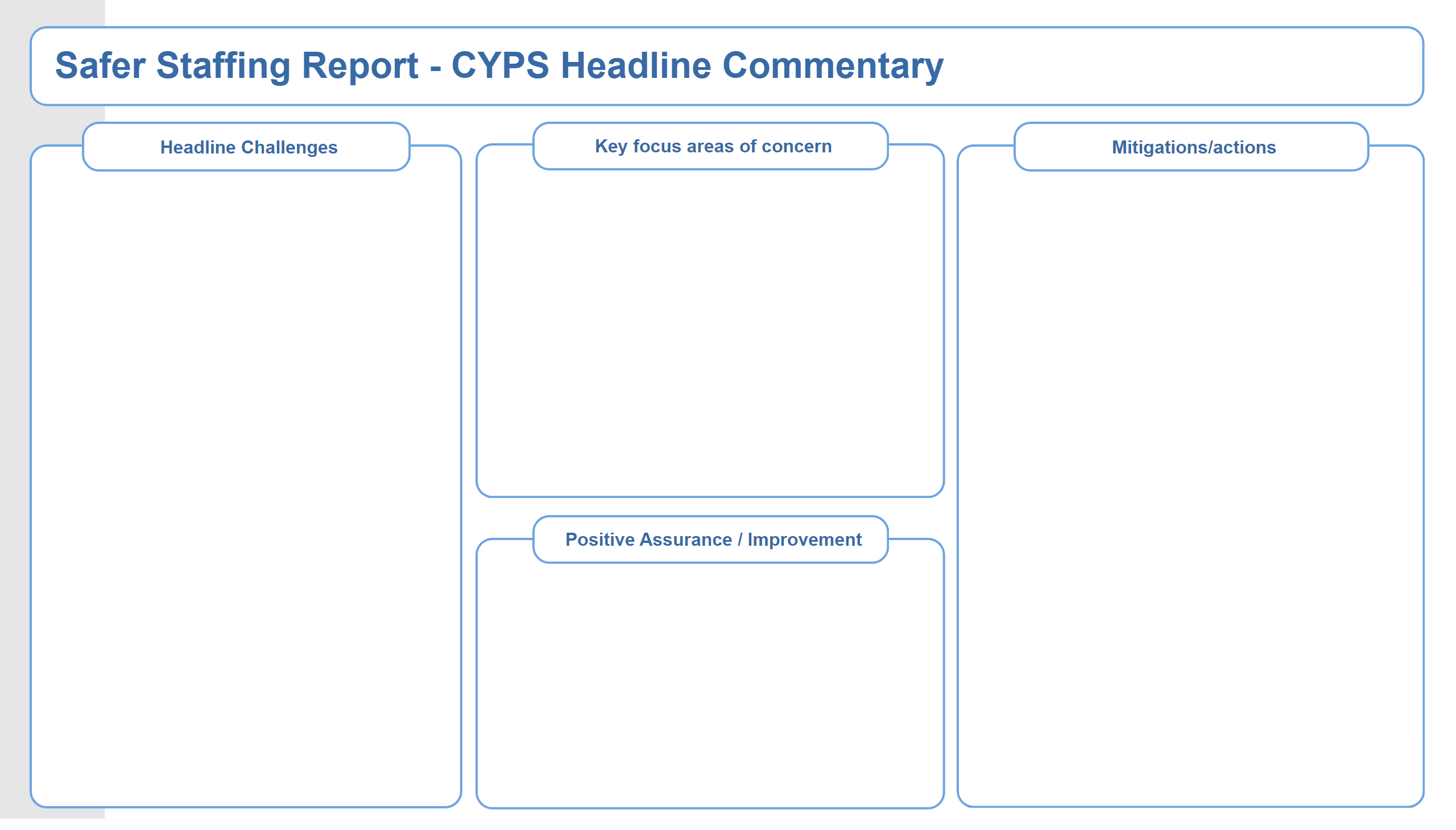 CYPS Summary
Staffing pressures resulting from:
Vacancies: B6 x3, B3 x4
Sickness / Maternity leave and HR process
Patients who are clinically ready for discharge with no identified arrangements for ongoing care and support.
Patient Over 18 years old on Children and Young People’s wards requires increased observations due to Safeguards. 
High levels of acuity and complex packages of care requiring enhanced engagement and observation levels, including Eating Disorder patients. 
Lotus is a standalone unit; limited response team so work on higher staffing levels.
Continued high levels of Violence and Aggression towards staff. 
CEDAR development: Ferndene Hospital is currently a ‘live’ building site, which has an impact on service delivery. 
No consistent dietitian cover for Eating Disorder patients due to sickness.
High levels of preceptee and international nurses who cannot take charge on Lotus. 
B5 registered nurses moving to B6 community posts following 12-month preceptorship. 
High levels of acuity, in particular Violence and Aggression for individual young people. 
Lotus 98 Incidents 
Riding  44 Incidents 
Stephenson 49 Incidents
Redburn 66 Incidents
Daily staffing huddles to review staffing levels with Ward Managers and Clinical Managers. 
Level loading of skill mix within service including temporary redeployment of staff to support. 
Discharge planning meeting in place: delays in discharges escalated to increase focus on ensuring patients are being nursed in the correct pathway dependent on level of risk or treatment need. 
Regular workforce support in place for managing staff sickness. 
CYPS Inpatient Pathway Meeting. 
Allocation of newly registered nurses starting in September.
Keen interest from regular bank staff who want substantive posts on the ward. 
Positive Recruitment Campaigns. 
Daily staff wellbeing drop-in sessions with ward manager. 
Senior leadership accessibility and monthly drop ins. 
Recent Quality Network for Inpatient  CAMHS (CQNIC) review with positive feedback for the ward about the care and treatment and least restrictive options always attempted and can be observed on the ward. 
Introduction of an annual staff internal rotation to support staff, as well as encouraging the continued development and skills acquisition of a wider workforce.
[Speaker Notes: textbox
No alt text provided

shape
No alt text provided

shape
No alt text provided

shape
No alt text provided

textbox
No alt text provided

textbox
No alt text provided

shape
No alt text provided

shape
No alt text provided

textbox
No alt text provided

shape
No alt text provided

shape
No alt text provided

textbox
No alt text provided

shape
No alt text provided

shape
No alt text provided

TextEnhancerByMAQ46ASG0293G65JY43S89DKJ9
No alt text provided

TextEnhancerByMAQ46ASG0293G65JY43S89DKJ9
No alt text provided

TextEnhancerByMAQ46ASG0293G65JY43S89DKJ9
No alt text provided

TextEnhancerByMAQ46ASG0293G65JY43S89DKJ9
No alt text provided

shape
No alt text provided]
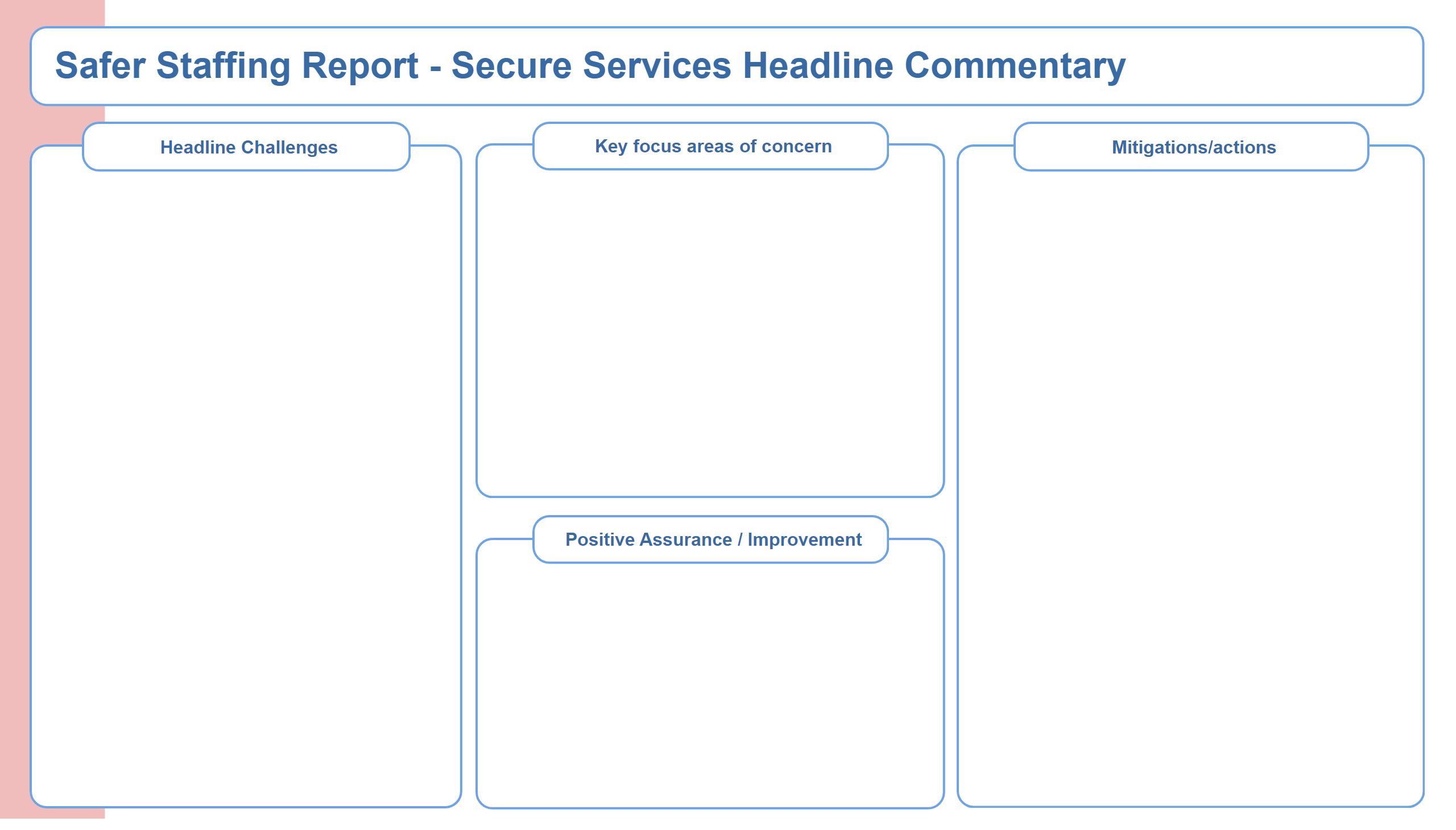 Secure Services Summary
Staffing pressures resulting from:
High levels of enhanced observations on Alwinton and escorts required to facilitate Section 17 leave; 2:1 ratio and gender specific.
Long Term Segregation has ended on Alwinton however requiring engagement and observation staffing ratio remains 3:1.
Long Term Segregation on Harthope, hosted on Elsdon, requiring engagement and observation staffing ratio of 2:1
Complex patient on Harthope requiring 2:1 staffing ratio to manage mental health and physical health needs.
Prolonged seclusion on Elsdon; individualised care package staffing 6:1
Sickness absence of 7.3% (July), 5.89% (August)
Number of preceptees across services unable to be sole registrant; additional preceptees will be joining the service in September 2024.
Ward Managers working into numbers.
Covid Outbreak on Tweed Low Secure from 20/08 – 01/09: 9 patients and 11 staff members effected. Agency workers employed to cover staff absence.
Covid Outbreaks Berwick (ended 15/07)
Covid Outbreak on Tweed Low Secure from 20/08 – 1/09  
Incidents of Violence and Aggression high level data:
21 (July) 26 (August) Alwinton 
15 (July) 12 (August) Elsdon
12 (August) Tyne Hospital Based Rehab
High levels of agency use on Alwinton and Harthope
Daily Staffing Huddles to level - load  with reference to experience, temporary staffing and any gender specific observations. 
Agency authorisation and monitoring is in place.
Close working with Workforce to address sickness absence.
Recruitment into vacant posts.
Qualified nursing post recruited into and awaiting start dates in September 2024 
Rolling monthly drop-in on wards by AND and Nurse Consultant. 
Monthly sickness absence clinics with Workforce is having a positive impact in supporting staff to return to work.
[Speaker Notes: textbox
No alt text provided

shape
No alt text provided

shape
No alt text provided

shape
No alt text provided

textbox
No alt text provided

textbox
No alt text provided

shape
No alt text provided

shape
No alt text provided

textbox
No alt text provided

shape
No alt text provided

shape
No alt text provided

textbox
No alt text provided

shape
No alt text provided

shape
No alt text provided

TextEnhancerByMAQ46ASG0293G65JY43S89DKJ9
No alt text provided

TextEnhancerByMAQ46ASG0293G65JY43S89DKJ9
No alt text provided

TextEnhancerByMAQ46ASG0293G65JY43S89DKJ9
No alt text provided

TextEnhancerByMAQ46ASG0293G65JY43S89DKJ9
No alt text provided

shape
No alt text provided]
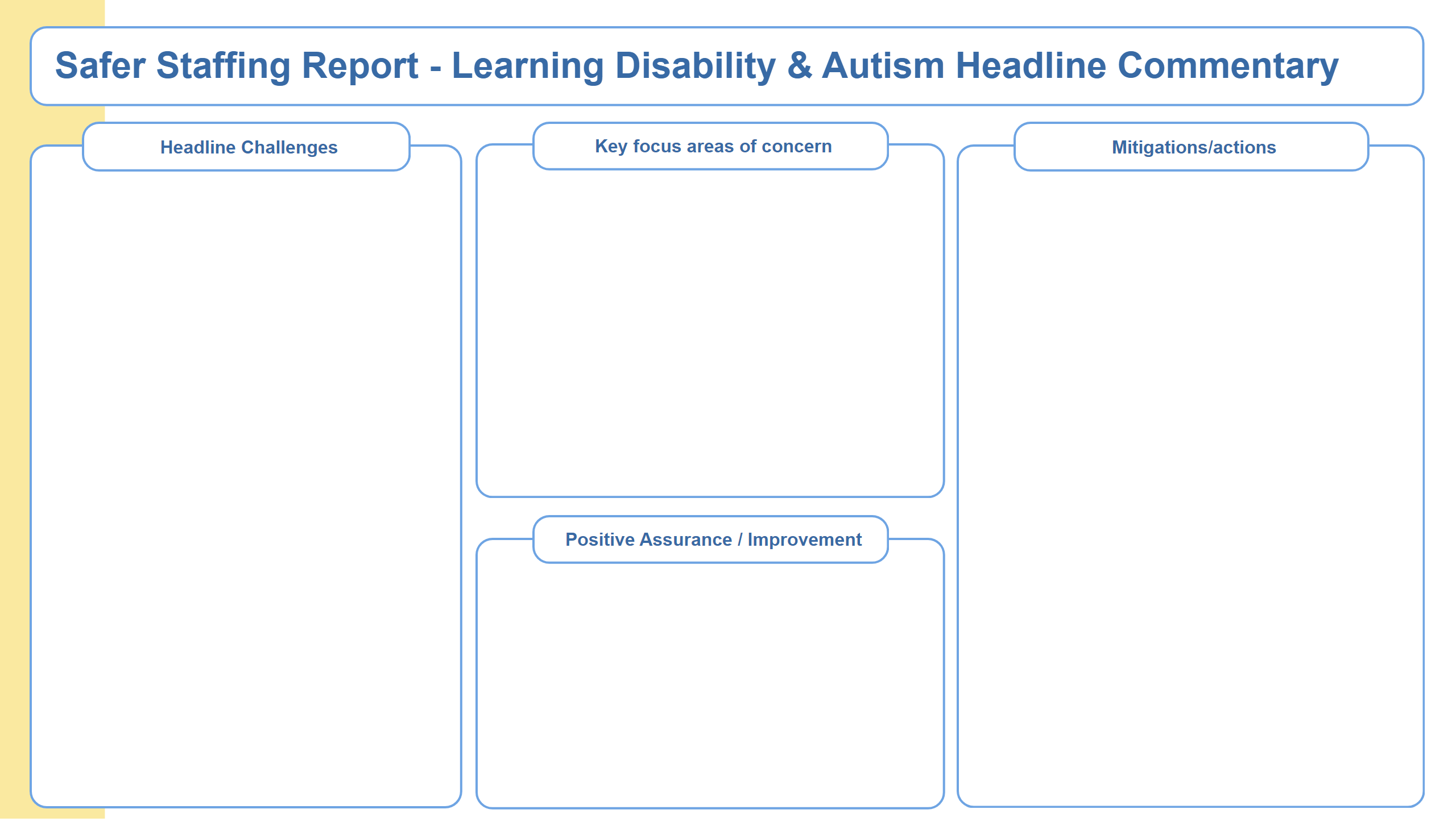 LD Autism Summary
Inpatient Care Group staffing huddles to manage resource gaps, with senior overview to support pressures.
Twice daily staffing reviews 9:30 and 3pm.  This enables the opportunity to develop plans for cover on the ward (North Cumbria Inpatient CBU; Mitford Unit). 
Weekly staff-side drop-in support to promote staff wellbeing on Rose Lodge. 
A robust authorisation process is in place for temporary workforce engagement.  
Rose Lodge staff and senior managers are working with the police to pursue individual incidents in relation to Hate Crime. 
Quality Improvement Group takes place at Rose Lodge to address areas relating to Quality and Safety, including staffing.
Weekly review via operational huddle completed for registered nurse  cover undertaken on Mitford. 
Observation levels and risk mitigation form part of a daily assessment of need within the daily and clinical reviews on Mitford. 
Staff Wellbeing/Team meetings for Mitford staff are held and relevant actions progressed. 
Weekly reports at safety meeting of any incident of moderate harm or RIDDOR that will impact on staff safety.  
Specialist Care Group Violence and Aggression Group established, led by Group Directors and attended by CBU members. 
Service supported by IMG to review service improvement actions (Mitford Unit) 
Pause to recruitment whist plan on dischargers is reviewed; service is working through a patient transition to discharge that should support the reduction in temporary staff use (Mitford Unit). 
HCSW programme to be rolled out to support, skill, knowledge, learning and wellbeing support to workforce (Mitford Unit)
Recovery plan in place for Clinical Supervision (Specialist Care Group CBU).
Daily difficulties level-loading of substantive post-preceptorship Band 5 nurses on the wards. 
Essential staff training not being achieved. 
Use of temporary workforce.  Due to vacancies often a greater proportion of temporary workforce than substantive staff.
Levels of incidents relating to violence, aggression and assaults on staff and how this impacts staff wellbeing. 
Patients who are clinically ready for discharge with no identified arrangements for ongoing care and support. 
Increase in staff incidents leading to RIDDOR reporting. 
The ability to give staff focused time for involvement with staff debriefs. 
Financial pressure of vacancies to care packages: meeting now in place with finance team to monitor staffing need against discharges. 
Further admission into Edenwood with a significant increase in acuity (all pertaining to 1 patient).
High numbers of preceptee and internationally educated nurses who cannot take charge (adding pressure to those who can). 
High levels of acuity requiring enhanced engagement and observations to manage patient acuity and risk. 
Patients who are clinically ready for discharge with no identified arrangements for ongoing care and support. 
Essential staff training is not being achieved: difficulties releasing staff members due to staffing pressures. 
Use of temporary workforce to support vacancies, enhanced engagement, sickness and other absences.
Increase in Hate Crime on Rose Lodge, which is impacting on staff.   
Rose Lodge is limited to an internal response team, due to being standalone unit. 
Currently supporting a patient in long tern seclusion: this commenced mid-July 2024 (South Inpatient CBU). 
Increase in the number of debriefs required needing staff attendance, taking staff away from clinical area. 
Clinical supervision target not achieved due to ongoing clinical pressures. 
Further admission into Edenwood with a significant increase in acuity (all pertaining to 2 patients). 
Patient commenced home leave with a view to discharge; however leave plan broke down and the patient returned to Edenwood.
Clinical Band 7 on wards work in the numbers including weekends and night shift to assist with leadership and quality. 
Use of temporary workforce: Bank being used rather than Agency. 
Focused work on staff wellbeing is in progress across all wards. 
Work on Rose Lodge with the National HOPE(S) team  is in progress to support discharge of a patient now clinically ready for discharge. 
Physical Health Champions have been realigned on Rose Lodge. 
Increase in CNL staff to support practice leadership. 
Reduction in Workforce related adjustments to duties within a HR process. 
Robust system in place to report RIDDOR and provide updates as required. 
Reduction in Long-Term Sickness cases with staff returning on phased returns. 
Successful recruitment and commencement of the nurse pool has supported with shift deficits (North Cumbria Inpatient CBU).
[Speaker Notes: textbox
No alt text provided

shape
No alt text provided

shape
No alt text provided

shape
No alt text provided

textbox
No alt text provided

textbox
No alt text provided

shape
No alt text provided

shape
No alt text provided

textbox
No alt text provided

shape
No alt text provided

shape
No alt text provided

textbox
No alt text provided

shape
No alt text provided

shape
No alt text provided

TextEnhancerByMAQ46ASG0293G65JY43S89DKJ9
No alt text provided

TextEnhancerByMAQ46ASG0293G65JY43S89DKJ9
No alt text provided

TextEnhancerByMAQ46ASG0293G65JY43S89DKJ9
No alt text provided

TextEnhancerByMAQ46ASG0293G65JY43S89DKJ9
No alt text provided

shape
No alt text provided]
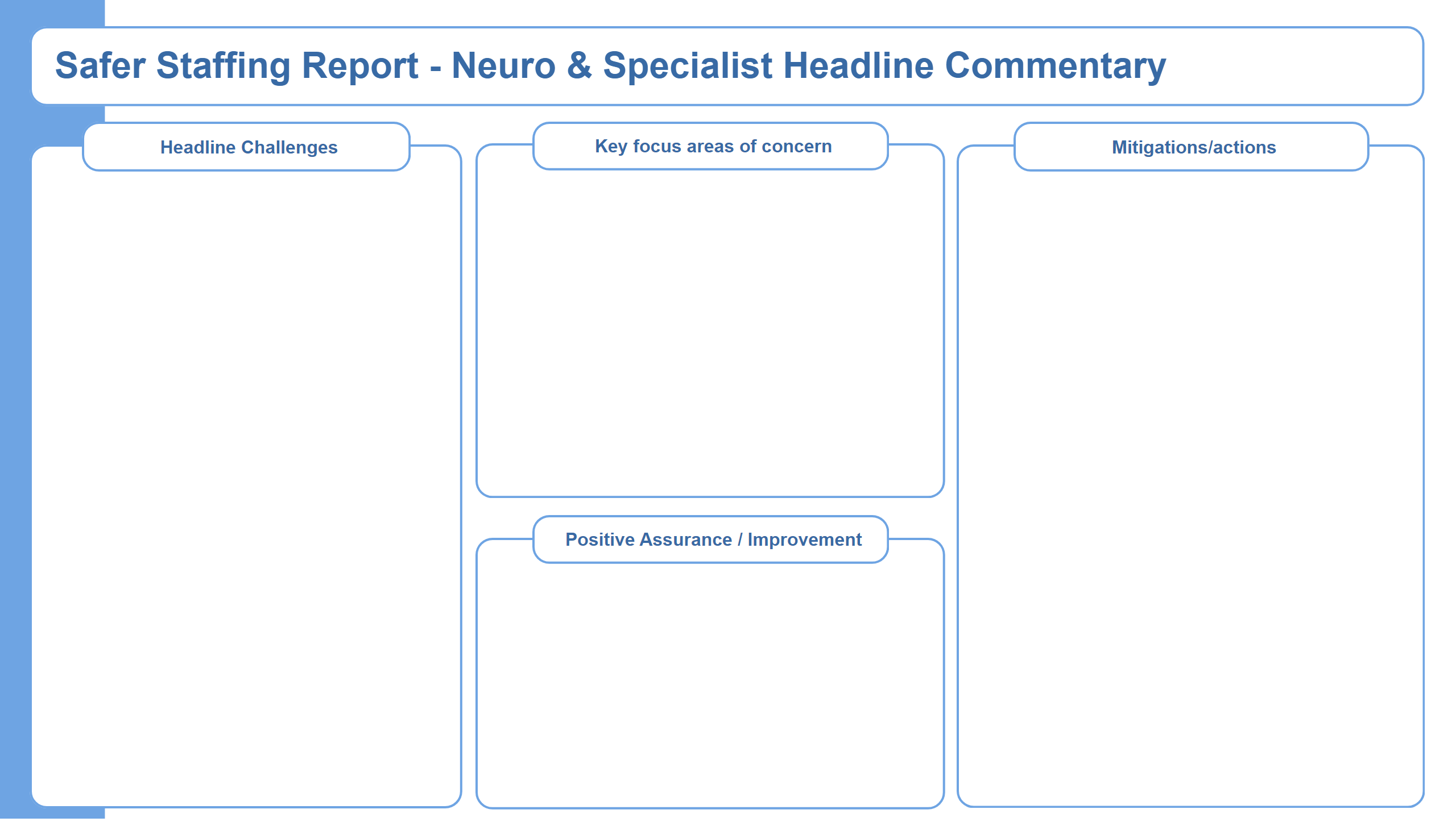 Neuro Specialist Summary
Staffing pressures resulting from:
High levels of sickness over the Trust target of 5%, but 2 wards within target (Ward 3 and Gibside): 
Ward 1: 7.50% slight increase.
Ward 2: 7.71% decrease. 
Ward 4: 11.23% decrease. 
Ward 31a: 10.24% increase. 
Beadnell:  7.62% increase. 
Sickness at Walkergate Park is predominantly non-registered workforce, with a high proportion of long-term sickness, appropriately managed in conjunction with Workforce. 
Allied Health Professions staffing levels at Walkergate Park do not meet the British Society of Rehabilitative Medicine. guidelines for Level 1 Rehabilitation providers, which impacts service provision. 
Patient acuity on Ward 1 has increased throughout the month, requiring additional staffing to support patient safety.
Staff from Beadnell and 31a have been supporting a twice daily planned Prevention and Management of Violence and Aggression (PMVA) intervention  to administer Nasogastric (NG) nutrition to a patient at NSECH. 
Increased acuity, which has led to increased engagement and observation levels, requiring additional staff. 
Gibside has increased staffing numbers in order to provide a site response at SNH, following closure and movement of other wards. This has resulted in increased use of temporary staff.
Utilisation of substantive and regular temporary staff to support PMVA interventions and avoidance of these where possible, using least restrictive options. 
CBU staffing huddle held twice weekly to review clinical activity/sickness and level-load staffing resources where possible.  
Acuity: regular reviews by the Multi-Disciplinary Team and Associate Director oversight where required to support discharge planning. 
Acuity of admissions considered weekly to ensure patient safety for planned admissions. 
Appropriate escalation to Clinical Manager/Point of Contact (POC) to support staffing levels as and when needed. 
Regular liaison with Workforce to support long-term sickness cases and proactive approach to sickness management. 
Proactive recruitment: vacancies are advertised promptly following group vacancy control meetings. 
Proactive management of disciplinary cases to minimise impact on clinical services whilst maintaining safety.
New staff in post. 
Some areas have shown a decrease in sickness. 
Lower numbers of vacancies in comparison to other parts of Trust. 
Lower incidence of violence and aggression in comparison to other parts of Trust. 
Low levels of agency use across services, and lowest within the Care Group. 
Wards reviewed skill mix as part of rota and budget setting 
As vacancies arise, a review is completed to ensure skill mix is considered
[Speaker Notes: textbox
No alt text provided

shape
No alt text provided

shape
No alt text provided

shape
No alt text provided

textbox
No alt text provided

textbox
No alt text provided

shape
No alt text provided

shape
No alt text provided

textbox
No alt text provided

shape
No alt text provided

shape
No alt text provided

textbox
No alt text provided

shape
No alt text provided

shape
No alt text provided

TextEnhancerByMAQ46ASG0293G65JY43S89DKJ9
No alt text provided

TextEnhancerByMAQ46ASG0293G65JY43S89DKJ9
No alt text provided

TextEnhancerByMAQ46ASG0293G65JY43S89DKJ9
No alt text provided

TextEnhancerByMAQ46ASG0293G65JY43S89DKJ9
No alt text provided

shape
No alt text provided]